New MAP-A Teacher Orientation
Department of Elementary and Secondary Education 2021-22
2
Overview of the DESE MAP-A Program
Missouri Assessment Program-Alternate
Dynamic Learning Maps (DLM) serves as vendor
DESE Assessment and Compliance is a partner
* Tour the DESE MAP-A Page
3
First Step to Using MAP-A
Ask your DTC to create your Educator Portal account
If you have an account that was created in a former district, ask your DTC to contact DESE to have it transferred to your current district
DESE contact: Caryn Giarratano, Caryn.Giarratano@dese.mo.gov, 573-751-6731
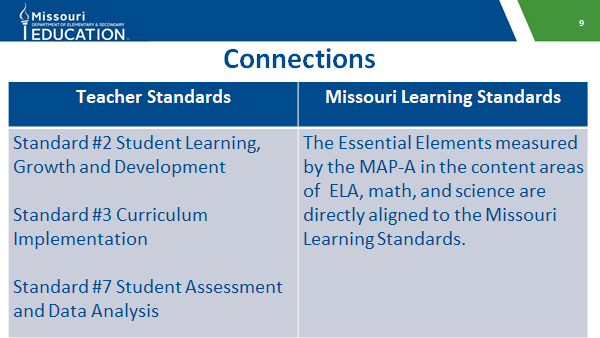 4
Welcome!
5
Parameters of MAP-A
A student eligible for MAP-A does not participate in any other statewide standardized assessments
Students are required to be assessed in:
English Language Arts (ELA) in grades 3-8 and 11
Math in grades 3-8 and 11
Science in grades 5, 8, and 11
6
Best Practice Is to Test All Grades 3-11
Administering ELA and math assessments in grades 9, 10, and 12 and science assessments in grades 3, 4, 6, 7, 9, 10, and 12 requires use of compliance forms to indicate local assessment
Review compliance forms: D, E, IEP Form 2021, Checklist, and Decision-Making Guidance
7
Instructionally Embedded Assessments
Seamless instruction integrated with assessment
Based on the student’s academic goals
Administered throughout the school year
8
Instruction and Assessment is Year-Long
Instruction and assessment occurs all year
There are two Instructionally Embedded test windows for ELA and math
There is one Year End test window for science
Assessment items and tasks are embedded in day-to-day instruction
9
MAP-A/DLM Manuals
There are 11 manuals posted on the DESE and DLM websites
Teachers are encouraged to read 5 of them
10
DESE MAP-A Training Tab
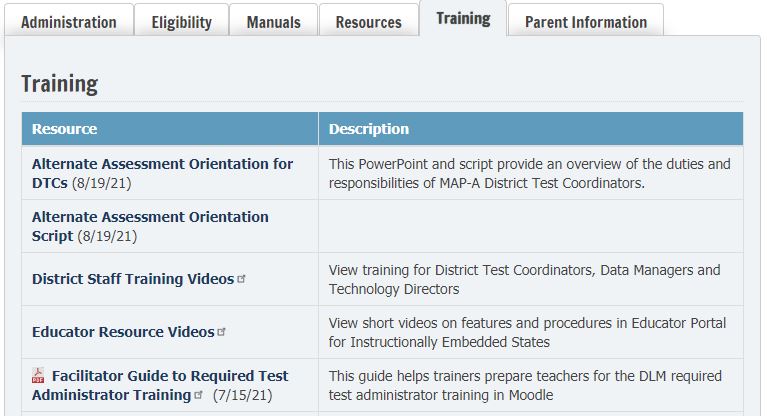 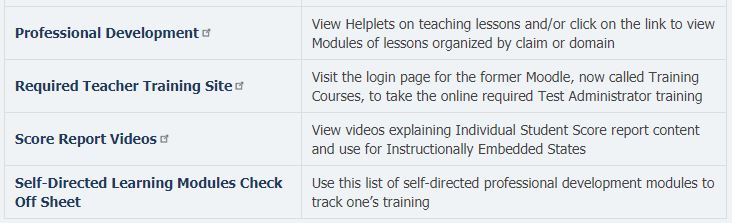 11
DESE MAP-A Parent Information Tab
This tab has been filled with new information, so it is recommended that teachers view all documents
However, of primary interest are: Brochure for Parents; Documents explaining ISRs; and Instructional Resources
12
Missouri Learning Standards Web Page
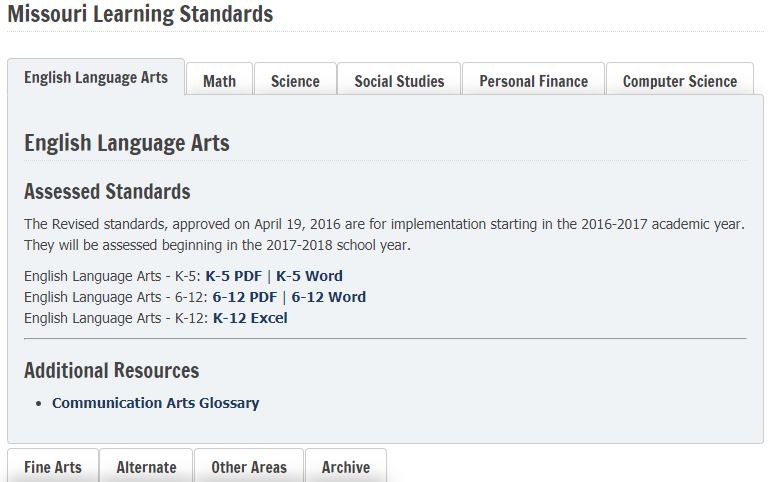 13
Highlights of MAP-A Websites
DLM: dynamiclearningmaps.org
Missouri Resources
Materials Collections for ELA
Materials Collections for Math
Materials Collections for Science
Science Instructional Activities
ELA Familiar Texts
Math Glossary
DESE: dese.mo.gov
Best Practices for Teachers
MAP-A Compliance Resources
Chart of Required # Testlets
Build Your Own Curriculum Finding an Activity
Eligibility Criteria for MAP-A
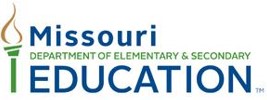 14
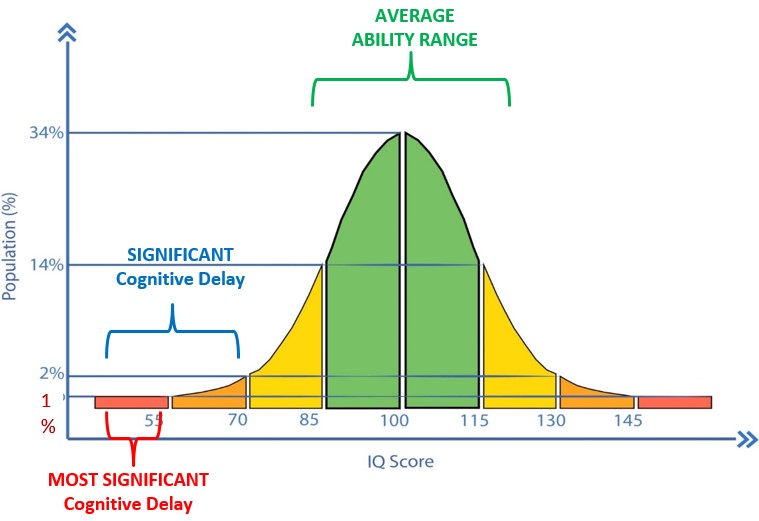 16
Decision Making Flow Chart
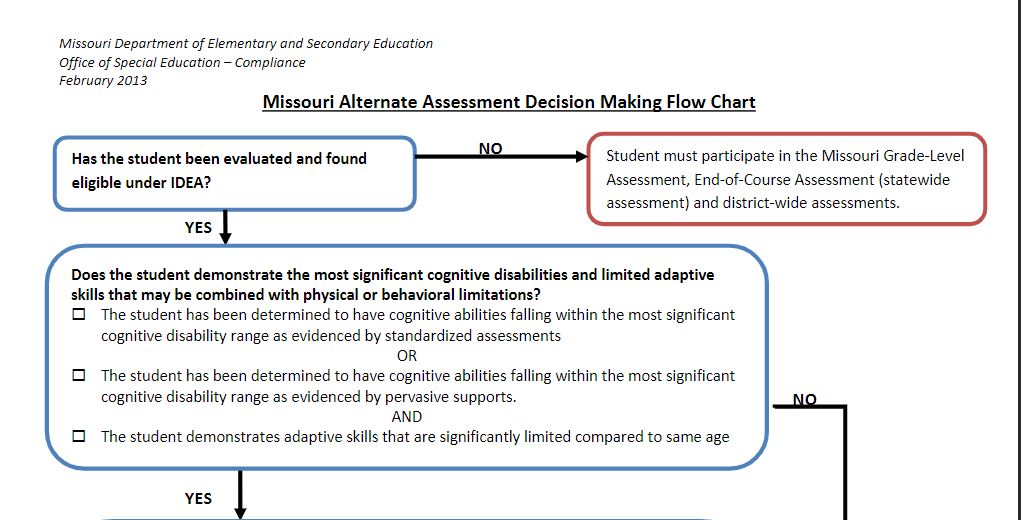 17
Flow Chart Step 1
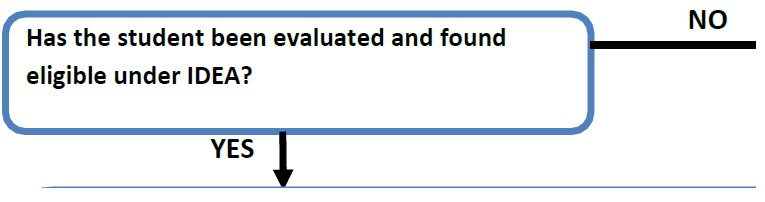 18
Flow Chart Step 2
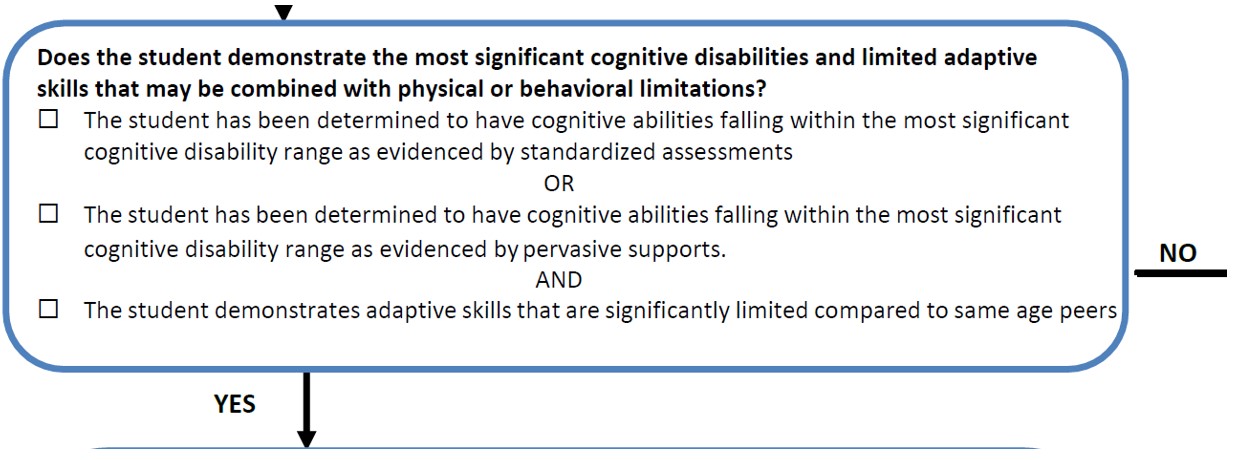 19
Flow Chart Step 3
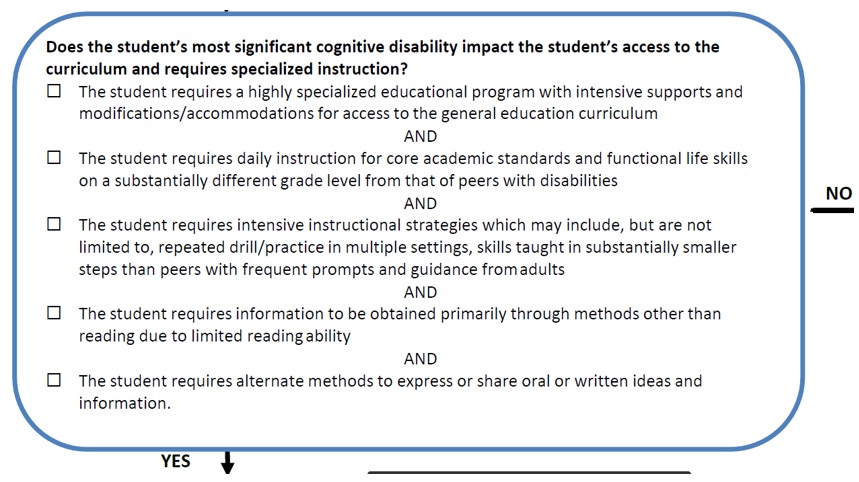 20
Flow Chart Step 4
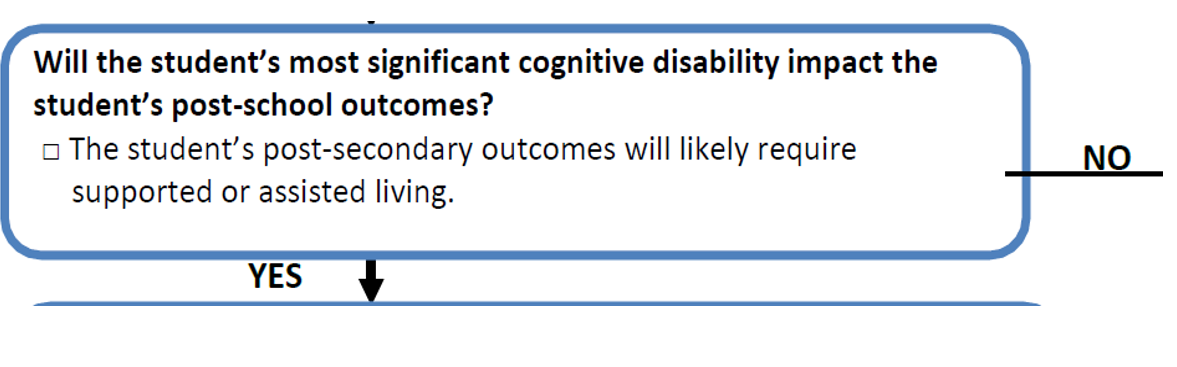 21
Flow Chart: Step 5
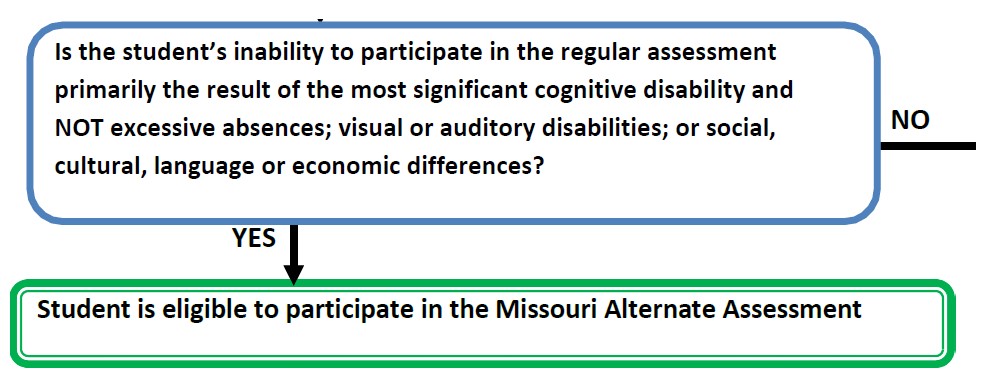 22
Eligibility Criteria Checklist
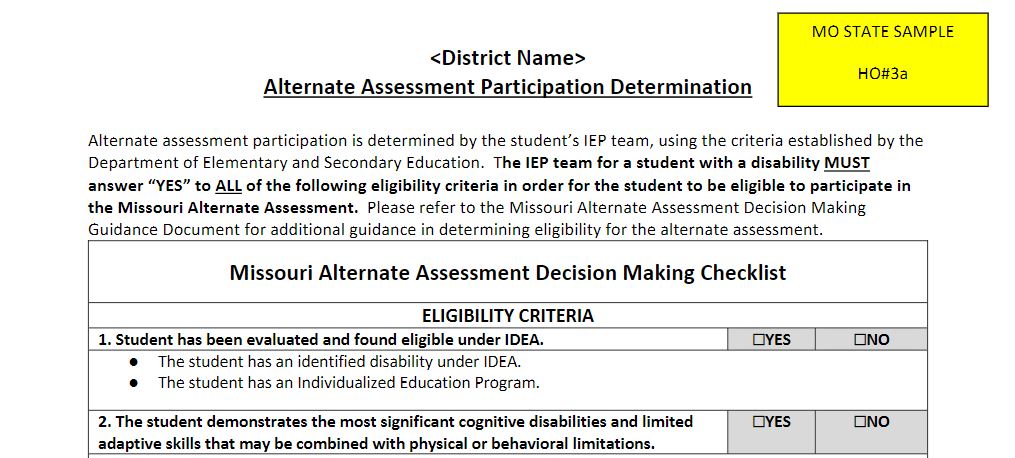 23
Guidance Document
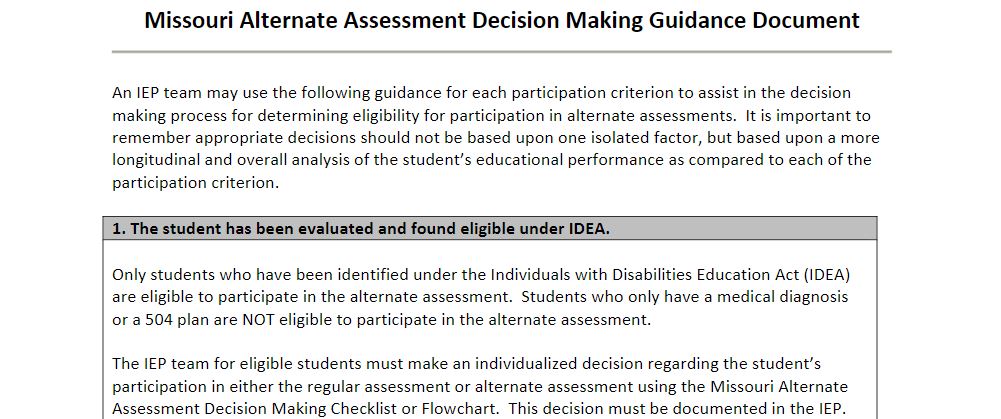 Technical Assistance from RPDCs
25
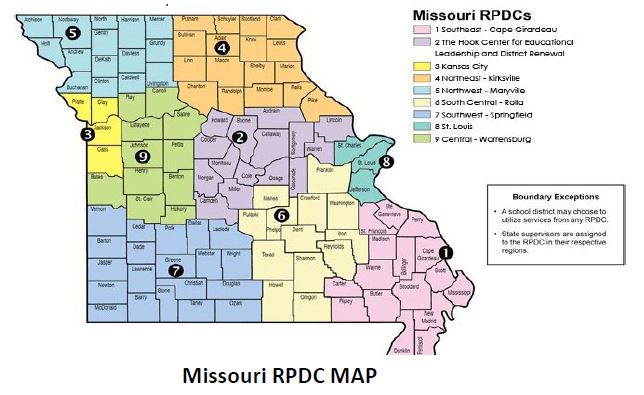